Real Florida Laws& Other states too
Civics/American Law 
Mr. Rappaport
Florida
It is illegal for a doctor to ask a patient whether they own a gun
Florida
The state constitution allows for freedom of speech, a trial by jury, and pregnant pigs to not be confined in cages.
Florida
Doors of all public buildings must open outwards
Florida
It is illegal to sell your children
Florida
Women can be fined for falling asleep under the hair dryer, as can the salon owner
Florida
A special law prohibits unmarried women from parachuting on Sunday or she shall risk arrest, fine, and/or jailing
Florida
If an elephant is left tied to a parking meter, the parking fee has to be paid just as it would for a vehicle.
Florida
It is illegal to sing in public while attired in a swimsuit
Florida
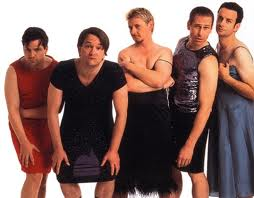 Men may not be seen publicly in any kind of strapless gown
Florida
It is illegal to skateboard without a license
Florida
You may not pass gas in public after 6pm
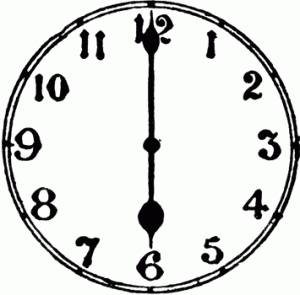 Florida
It is illegal for an owner of a store to allow another person to pass out free ducklings in front of the store
Florida
If you like or love riding your bicycle in the city of Destin, don’t lean it up against a tree in a cemetery
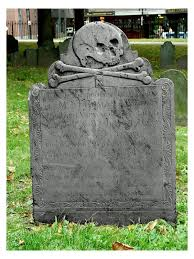 Florida
In Miami, no one may bring a pig with them to the beach
Ohio
Ohio
It is illegal to fish for whales on Sunday
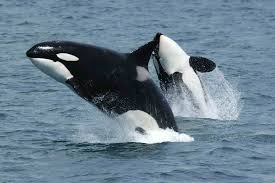 Ohio
It is illegal to get a fish drunk
Ohio
It is illegal to display colored chickens for sale
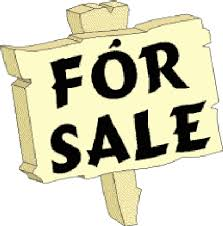 Ohio
It is illegal to catch mice without a hunting license
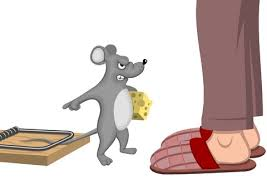 Ohio
A policeman may bite a dog to quiet him
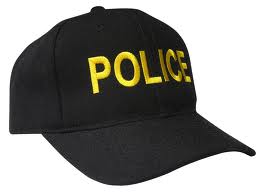 Alabama
Boogers may not be flicked into the wind.
Alaska
No one may tie their pet dog to the roof of a car.
Arizona
Donkeys cannot sleep in bathtubs
Arkansas
It is illegal to walk a cow down main street after 1pm on a Sunday
California
Nobody is allowed to ride a bicycle in a swimming pool.
Colorado
It is illegal to throw a missile at a car
Connecticut
In order for a pickle to officially be a pickle it must bounce
Georgia
No one may carry an ice cream cone in their back pocket if it is a Sunday
Hawaii
Coins are not allowed to be placed in one’s ear
Idaho
You may not fish on a camel’s back
Kentucky
It is illegal to fish with a bow and arrow
Louisiana
Persons could land in jail for up to ten years for stealing an alligator
Maine
After Jan. 14th, you will be charged a fine for having your Christmas decorations still up
Maryland
It is illegal to take a lion to the movies
Michigan
A woman isn’t allowed to cut her own hair without her husband’s permission
Minnesota
A person may not cross state lines with a duck atop his head
Mississippi
One may be fined up to $100 for using “profane language” in public places
Missouri
Frightening a baby is in violation of the law
Montana
I’m worried bro!!
Worrying squirrels will not be tolerated
Nebraska
If a child burps during church, his parents may be arrested
New Hampshire
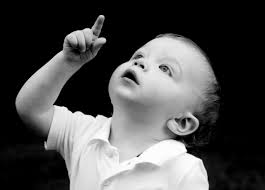 On Sundays, citizens may not use the restroom while looking up
New Jersey
It is illegal to wear a bullet-proof vest while committing murder
New Mexico
Idiots may not vote
New York
While riding in an elevator, one must talk to no one and fold his hands while looking toward the door
New York
Citizens may not greet each other by “putting one’s thumb to the nose and wiggling the fingers”
North Carolina
It’s against the law to sing off key
North Dakota
It is legal to shoot an Indian on horseback, provided you are in a covered wagon
Oklahoma
People who make “ugly faces” at dogs may be fined and/or jailed
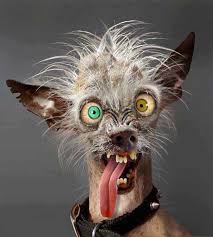 Oregon
Canned corn is not to be used as bait for fishing
Pennsylvania
It is illegal to sleep on top of a refrigerator outdoors
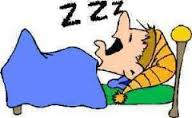 Rhode Island
It is illegal to bite off another person’s leg
Tennessee
It is legal to gather and consume roadkill
Texas
It is illegal to sell one’s eye
Utah
Throwing snowballs will result in a $50 fine
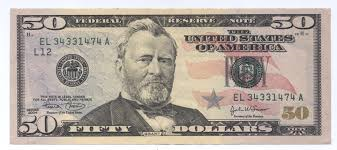 Vermont
Women must obtain written permission from their husbands to wear false teeth
Washington
The harassing of Bigfoot, Sasquatch, or other undiscovered sub-species is a felony punishable by a fine and/or imprisonment
West Virginia
Whistling underwater is prohibited
Wyoming
It is illegal to wear a hat that obstructs people’s view in a public theater or place of amusement
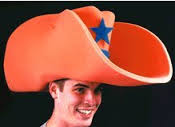 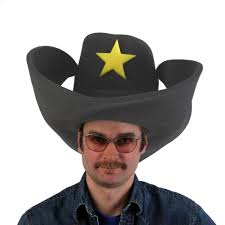 Separated at Birth???